AKTUÁLNÍ VÝVOJ  V OBLASTI DPH V EU
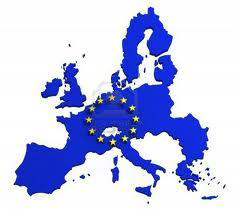 Růžena Hrůšová
IFA ČR, Praha, 11. prosince 2018
BREXIT
I. Varianta bez dohody 
II. Varianta s dohodou
III. Revokace
2
I. Brexit bez dohody
29. 3. 2019
30.3.2019
UK třetí zemí
UK členským státem
vystoupení
SEČ
24:00
00:00
3
Brexit bez dohody – otázky /dopady
Intra-EU dodání zboží se změní na vývoz / dovoz, odpojení od  IT sítí, databází EU:
nejasné řešení pro zboží „na cestě“ z UK do ČS:
intra-EU dodání – k 15. dni měsíce po pořízení / k vystavení dokladu,
dovoz – propuštění do celního režimu volného oběhu; 
obdobně - pro zboží „na cestě“ z ČS do UK:
osvobozené dodání zboží do jiného členského státu / zasílání zboží  - není zdanitelné plnění v EU,
otázka prokázání – předložení souhrnného hlášení není dostačující, po brexitu bez správní spolupráce mezi členskými státy, UK nebude poskytovat informace do VIES, daňové subjekty budou povinny prokazovat samy.
4
Brexit bez dohody – otázky /dopady
Vracení DPH z jiného státu:
v rámci členských států EU – podle směrnice 2008/9
žádost se podává elektronicky prostřednictvím portálu  ve státě usazení,
předává se členskému státu vracení,
doporučení: podat žádosti co nejdříve (zohlednit 15 dnů na předání žádostí, období pro vrácení – čtvrtletí /rok);
ve třetí zemi – podle třinácté směrnice (86/560)
žádost se podává ve státě vracení, podle pravidel tohoto státu,
podle principu vzájemnosti (volitelné).
5
Brexit bez dohody – otázky /dopady
Zvláštní režim MOSS (digitální služby):
na poskytnutí digitálních služeb do UK se MOSS nebude vztahovat;
odpojení od  IT systémů – údaje z DAP (vč. oprav), ani platby nebudou předávány
daňové subjekty ze třetích zemí registrované do MOSS v UK se budou muset přeregistrovat do non-EU MOSS  do některého členského státu.
6
II. Brexit s dohodou
UK jako členský stát
UK třetí zemí
UK členským státem
31.12.2020
29. 3. 2019
vystoupení
přechodné období
SEČ
24:00
Návrh dohody
7
Návrh dohody
Návrh Dohody o vystoupení Spojeného království z EU  (14.11.2018) – přechodné období, protokol o Irsku a Severním Irsku.
Pro oblast DPH – čl. 51 (DPH), 99 (správní spolupráce), přílohy. 
Na případy dodání zboží s přepravou do/z UK zahájenou  před koncem přech.  období se použije měrnice 2006/112/ES;
procesní lhůty vztahující se  
k právům a povinnostem v souvislosti s přeshraničními plněními uskutečněnými před koncem přech. období (pět let), 
k vrácení daně podle směrnice 2008/9/ES (podání žádostí  do 31. 3. 2021), 
k plněním vykazovaným ve zvláštním režimu MOSS uskutečněným před koncem přech. období, vč. oprav    (do 31. 12. 2021).
8
III. Revokace
Stanovisko GA ve věci C-621/18, Wightman  z 4. prosince 2018:  
článek 50 Smlouvy o EU je třeba vykládat s ohledem na mezinárodní právo (Vídeňskou úmluvu o smluvním právu) - strany mohou strany odstoupit od  mezinárodní smlouvy předtím, než taková smlouva vstoupí v platnost, na základě jednostranného aktu a projevu suverenity daného státu;
jestliže členský stát notifikoval EK o svém záměru vystoupit z EU, může na základě jednostranného aktu svůj záměr revokovat.
9
Legislativní Návrhy  v oblasti DPH v EU
Právní předpisy schválené a  publikované v Úředním věstníku  v II. pol. 2018 
Další směrnice Rady (EU) s předpokládaným schválením v 2018
Další projednávané návrhy
10
1. Prodloužení dočasného použití   reverse charge
11
2. Sazby daně u publikací
12
3. Opatření ke zlepšení systému DPH  u intra-EU dodání zboží
Balíček předpisů (tzv. “quick fixes“) ze dne 4. prosince 2018,
publikovány v Úř. věst. L 311, 7.12.2018:
13
(2)
Obsah: čtyři opatření ke zlepšení stávajícího systému DPH  při dodání zboží uvnitř Společenství
dodatečné hmotněprávní podmínky pro osvobození od daně při dodání zboží do jiného členského státu, zejména podmínka DIČ pořizovatele, 
minimální standardizace důkazů pro prokázání dodání zboží do jiného členského státu ,
harmonizovaná pravidla pro uplatňování DPH u transakcí v řetězci – pro přiřazení přepravy, 
harmonizace pravidel pro přeshraniční sklady zboží (typu call-off stock).
Účinnost od  1. 1. 2020.
14
4. Všeobecný reverse charge
Název: Návrh směrnice Rady, kterou se mění směrnice 2006/112/ES o společném systému daně z přidané hodnoty, pokud jde o dočasné používání všeobecného mechanismu přenesení daňové povinnosti ve vztahu k dodání zboží a poskytnutí služeb nad určitou prahovou hodnotu.
Obsah: Členské státy, které splňují stanovená kritéria (ČR kritéria splňuje), mohou požádat o povolení zavést všeobecný mechanismus přenesení daňové povinnosti u veškerých tuzemských plnění přesahujících 17 500 EUR (přibližně 450 tis. Kč), a to na dočasnou dobu do 30. června 2022.
Stav projednávání: přijat tzv. obecný přístup, schválení se očekává na Radě 20. 12. 2018, do konce roku publikování v Úř. věstníku.
15
5. Reforma sazeb DPH
Název: Návrh směrnice Rady, kterou se mění směrnice 2006/112/ES, pokud jde o sazby daně z přidané hodnoty.
Dokument Rady 5335/18 z 18. 1. 2018. 
Obsah: možnost aplikace dvou snížených sazeb  v rozmezí 5 - 15 %, dále sazby pod 5 %  a sazby 0 %; dosavadní seznam zboží a služeb, u kterých lze uplatňovat snížené sazby, nahradí seznam zboží a služeb, u kterých bude povinnost uplatňovat základní sazbu; povinnost pro členské státy zajistit, že vážená průměrná sazba je alespoň 12 %
Stav projednání: projednává se, zatím bez výsledku.
16
6. Zjednodušení pro malé podniky
Název: Návrh směrnice Rady, kterou se mění směrnice 2006/112/ES, o společném systému daně z přidané hodnoty, pokud jde o zvláštní režim pro malé podniky. 
Dokument Rady 5334/18  z 18. 1. 2018.
Obsah: úprava zvláštního režimu pro malé podniky - nastavení maximálního EU limitu pro registraci, rozšíření režimu na všechny podniky usazené v EU, tj. české podniky by mohly uplatňovat osvobození v jiných členských státech, pokud jejich obrat je pod limity.
Stav projednání: projednává se, dokončení se předpokládá  v roce 2019.
17
7. Konečný systém DPH
Název: Návrh směrnice Rady, kterou se mění směrnice 2006/112/ES, pokud jde o zavedení podrobných technických opatření pro uplatňování konečného systému DPH pro zdanění obchodu mezi členskými státy. 
Dokument Rady 9462/18 z 29. 5. 2018.
Obsah: rozpracovaná opatření v souvislosti s principy                tzv. konečného systému DPH u dodání zboží uvnitř Unie: 
jediné plnění s místem plnění ve státě ukončení přepravy, 
povinnost odvodu daně dodavatelem, s výjimkou případů dodání certifikované osobě, 
rozšíření zjednodušeného režimu jednoho správního místa  (OSS).
Stav projednání: projednává se, bez odhadu dokončení.
18
Porovnání systémů DPH  u intra-EU dodání zboží
Současný
Navrhovaný „konečný“
19
8. E-commerce – nové návrhy
S účinností od  1. 1. 2021 dojde ke změnám v oblasti DPH u e-commerce:
zrušení stávajícího osvobození od DPH při dovozu malých zásilek a zavedení variantních zjednodušených postupů pro výběr DPH;
nová role platforem při výběru DPH.
Základní rámcová pravidla byla schválena v rámci směrnice Rady (EU) 2017/2455, ze dne 5. prosince 2017.
Dne 11. 12. 2018 má Komise schválit a předložit další balíček souvisejících návrhů na změny
směrnice 2006/112/ES  a  prováděcího nařízení 282/2011,
nařízení Komise 815/2012.
20
diskuse / otázky
Děkuji za pozornost.
21